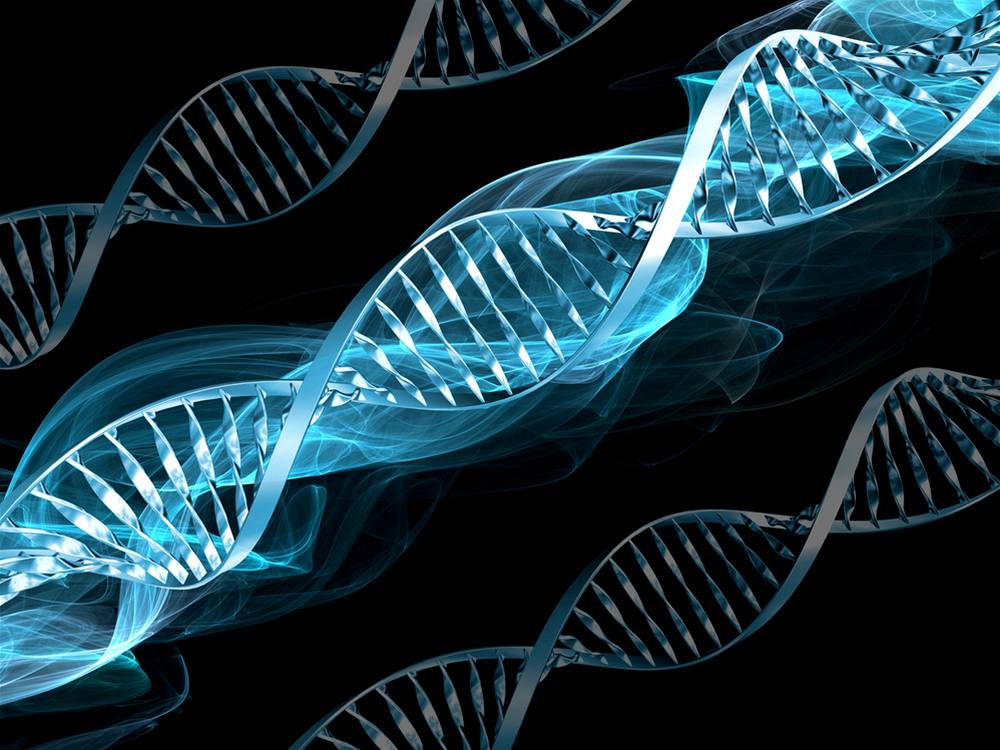 GENETIKA ČLOVĚKA
ZÁKONITOSTI:
nelze provádět experimenty
malé množství potomků
dlouhodobá obměna populace (20 – 25 let)
složitý genotyp + mnoho polygenních znaku
METODY STUDIA
FENOTYPU:
genealogická (rodokmenová)
gemelilogická (dvojčat)
cytogenická (buněčná      chromozomu)
populační

KARYOTYPU A DNA
FENOTYPURODOKMENOVÁ METODA
genealogie – rodokmen pomocí symbolů
                    - výskyt určitých chorob po                      		       několik generací    sestava rizika
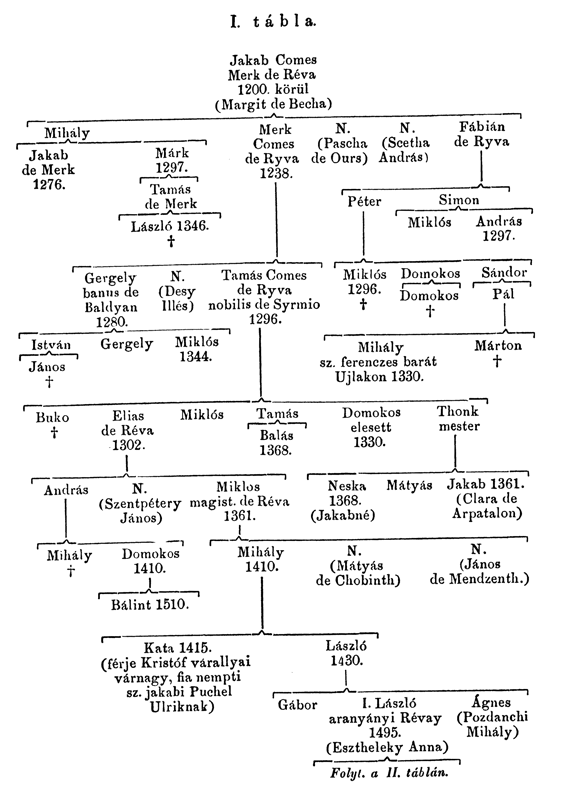 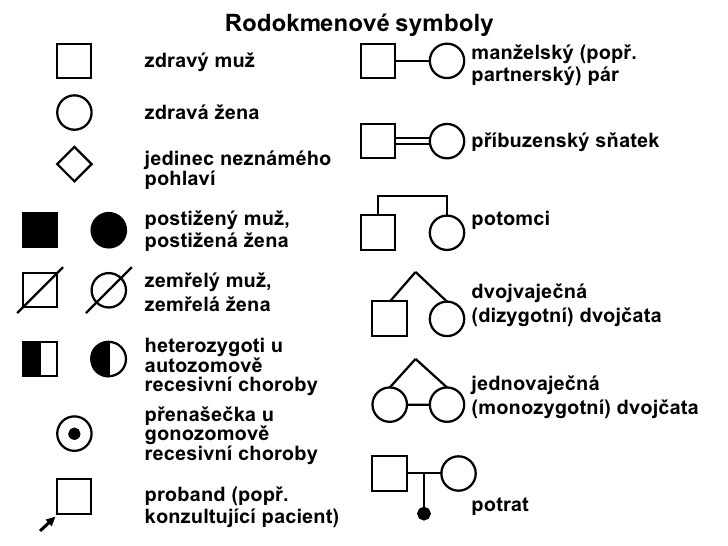 GAMELLOGICKÁ METODA
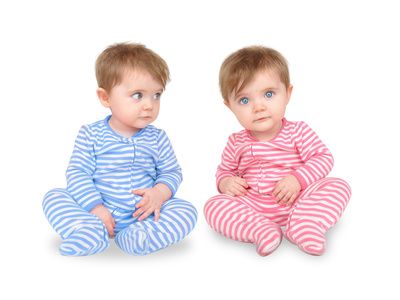 gamellus = dvojitý
dvojčata: 
			– dizygotická (jednovaječná)      / 
			- monozygotická (dvojvaječná)
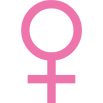 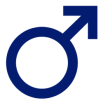 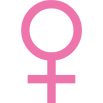 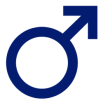 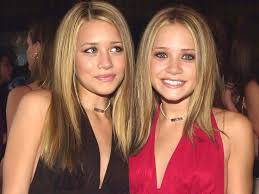 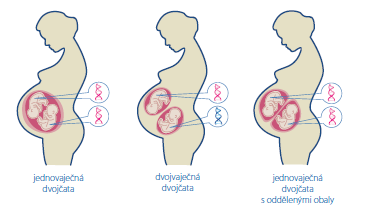 CYTOGENICKÁ METODA
studium chromozomů
		- sestava a tvar chromozomu

dokončeno celosvětové mapování lidského genomu (projekt HUGO)
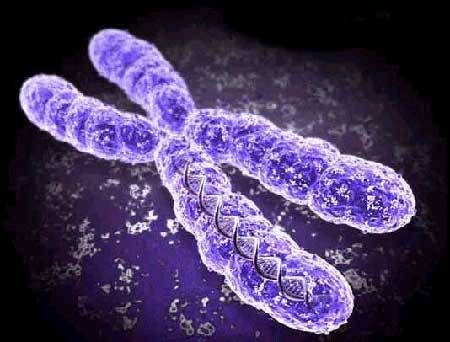 POPULAČNÍ
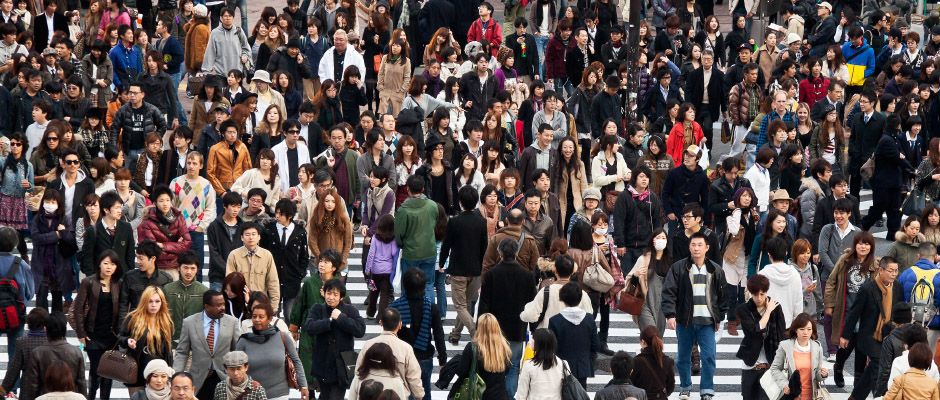 vzorek populace

nenáhodné párování – tendence dávat přednost partnerovi se sociálními znaky podobnými svým vlastním

porušení panmixie – příbuzenské sňatky
STUDIUM KARYOTYPU A DNA
celosvětový program HUGO
monogenní znaky:
krevní skupiny
levorukost
hemofilie
krátkoprstost = brachydaktylie
polygenní znaky:
inteligence
výška
množství pigmentu v kůži
délka chodidla
DĚDIČNÉ CHOROBY
DISPOZIČNÍ CHOROBY

dědí se pouze předpoklady k onemocnění
potřeba expoziční činitel (potrava, teplota, životospráva,..)


alergie
astma
exémy
křečové žíly
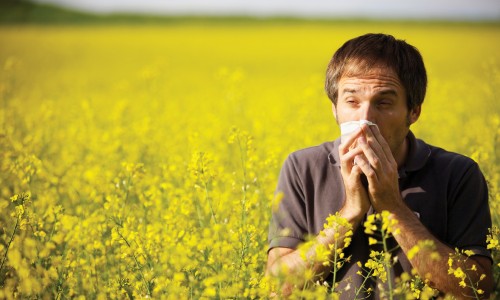 AUTOZOMÁLNÍ CHOROBY
dědí se geneticky bez ohledu na pohlaví

molekulární choroby 
coeliakie – neschopnost travit lepek
diabetes melitus – porucha metabolismu cukru

srůsty prstů
víceprstost
krátkoprstost
Downův syndrom
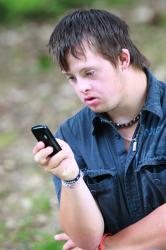 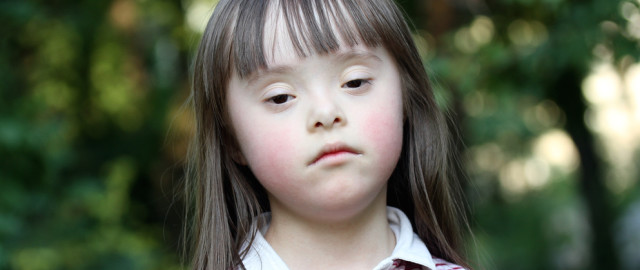 GONOZOMÁLNÍ CHOROBY
Klinefelturův syndrom 
		(47chromozomů-jeden navíc)
		duševně zaostalí

Testikulární feminizace
	žena s poh. Chromozomem XY
	tělo produkuje mužské poh. hormony, fenotyp je ale ženský
KONEC
DĚKUJI ZA VAŠI POZORNOST

ZDROJE:
http://www.unium.cz/materialy/0/0/genetika-cloveka-dedicne-choroby-a-dispozice-autozomalni-c-m27471-p1.html
http://www.odmaturuj.cz/biologie/dedicnost-genetika-dna/
http://www.biomach.cz/genetika/monogenni-polygenni-dedicnost
http://slideplayer.cz/slide/2965191/